«Гласные в корнях  
с чередованием, 
в приставках  пре-, при-»

6 класс

Шаляпина Галина Васильевна,
учитель русского языка и литературы  
МКОУ «Красноуральская средняя общеобразовательная школа»
Юргамышский район
У человека на Земле много дел. Надо дерево посадить, коня к седлу пр…учить, дом построить, детей выр…стить. А ещё надо добрую песню сл…жить. И это далеко не все дела, которые следует совершить человеку. Но что бы ты ни делал: сл…гал песню или р…стил ребенка, – ко всему нужно пр…л…жить усилия, всему отдать свою душу. 
(Расул Гамзатов)
«Немой диктант»
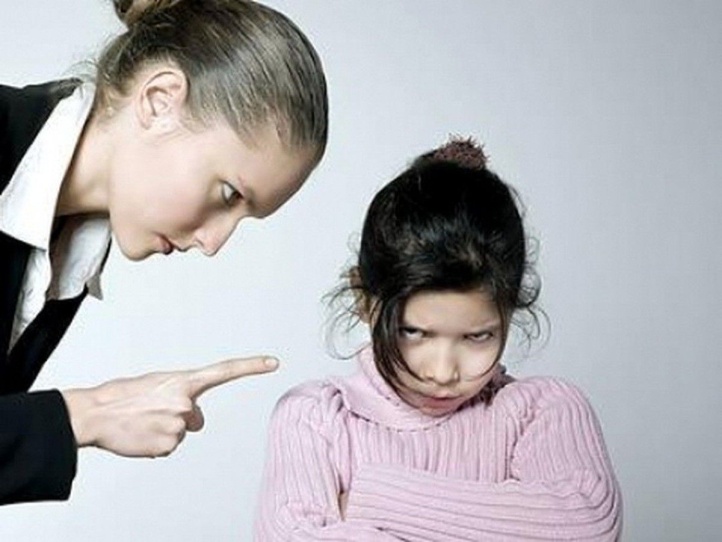 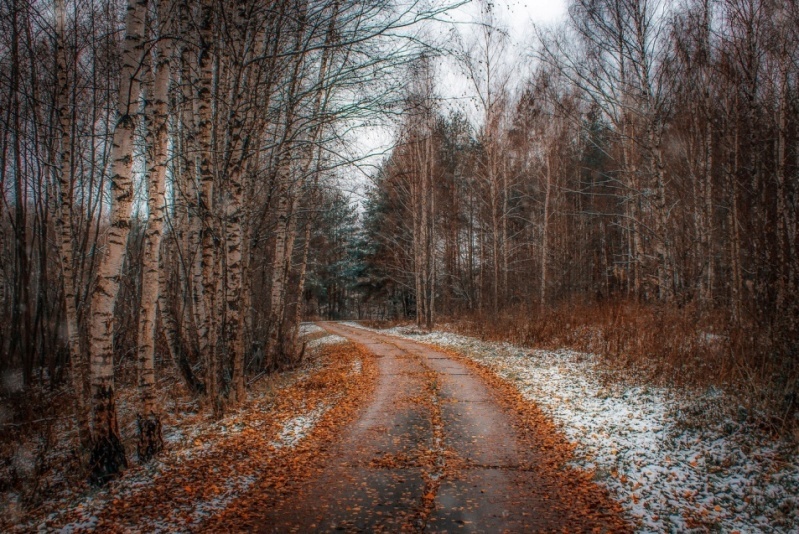 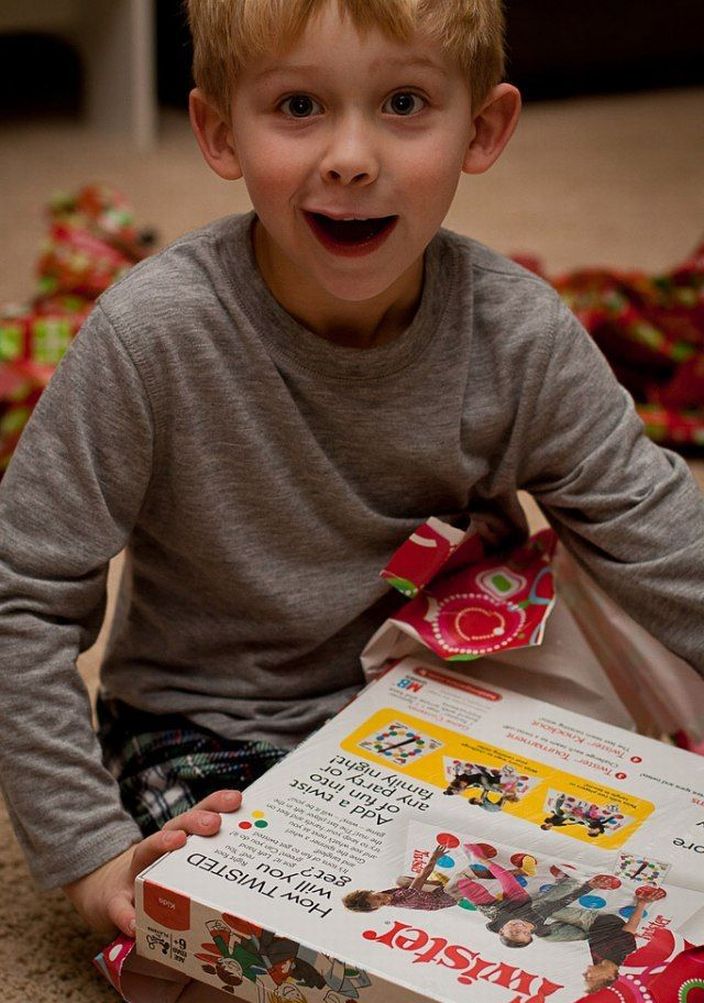 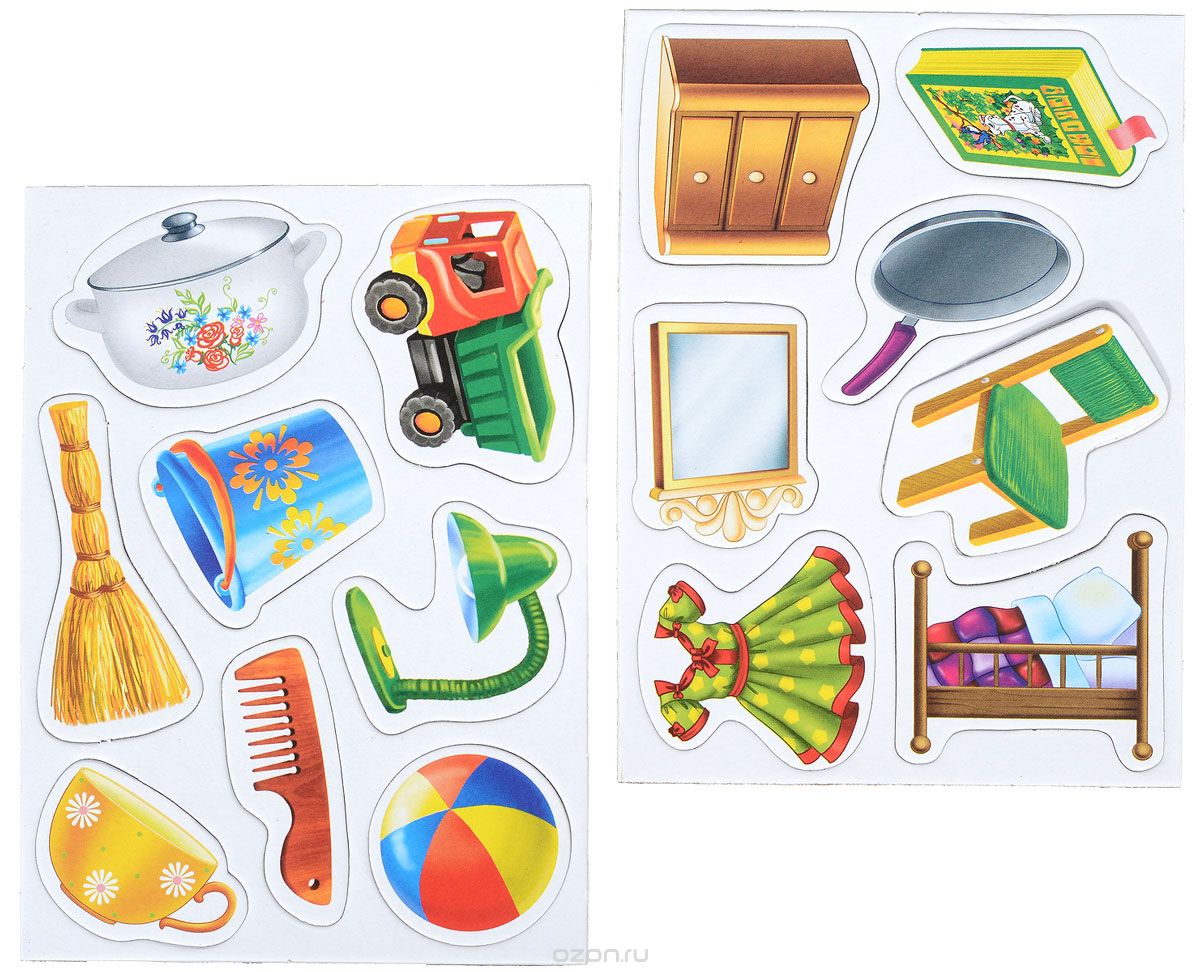 «Немой диктант»
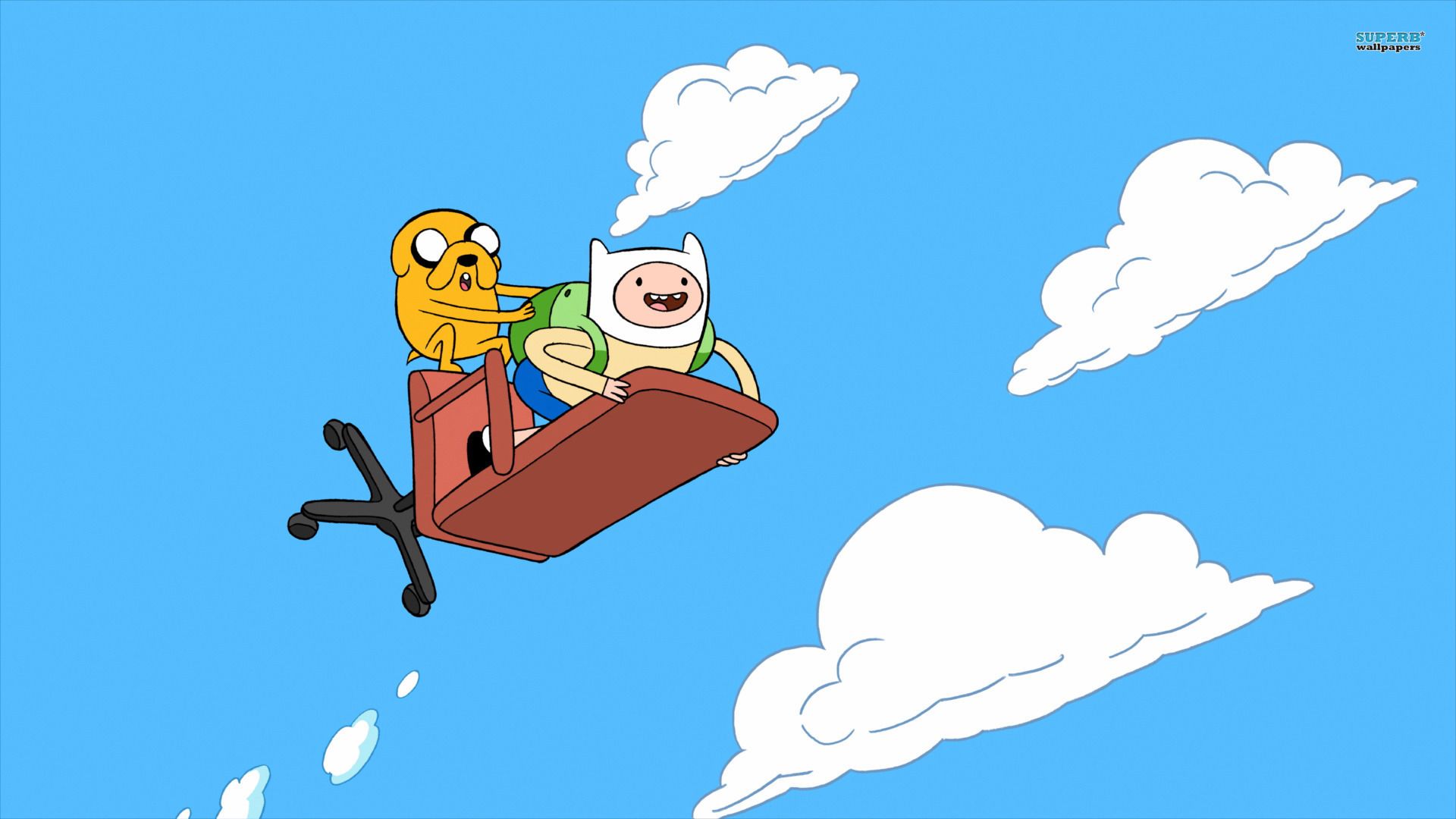 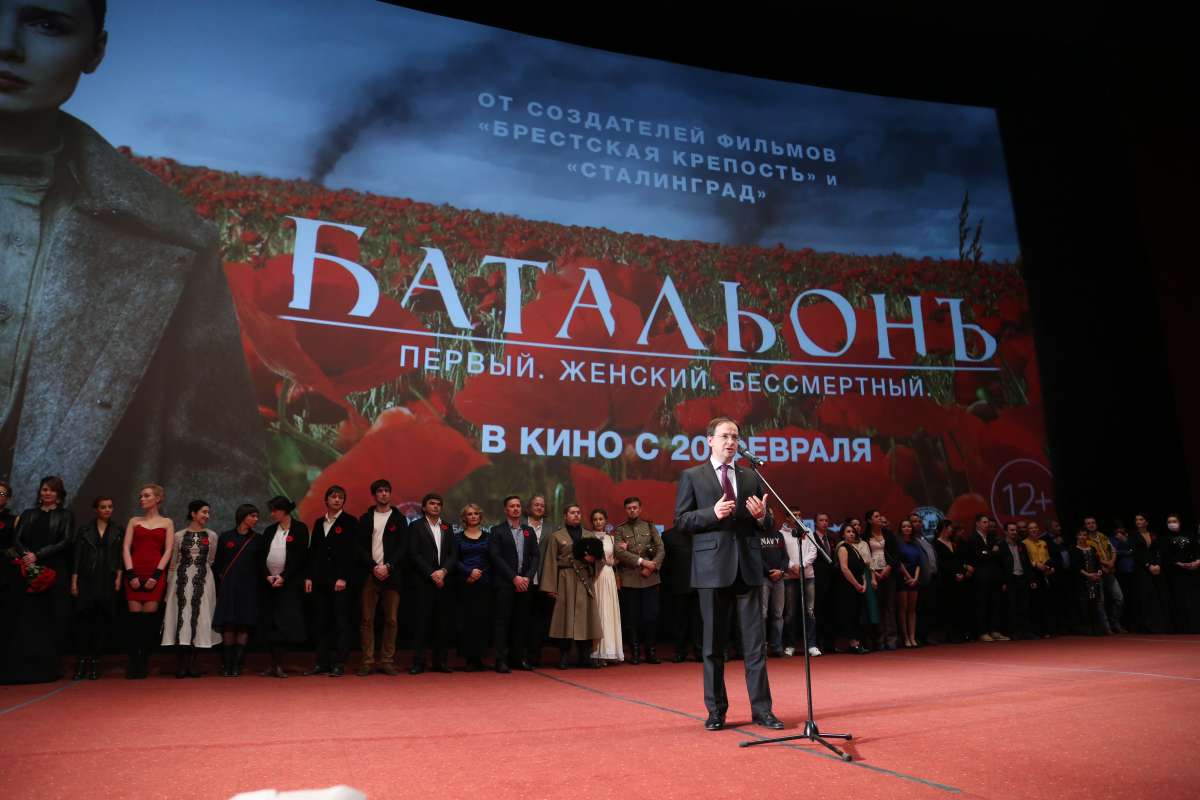 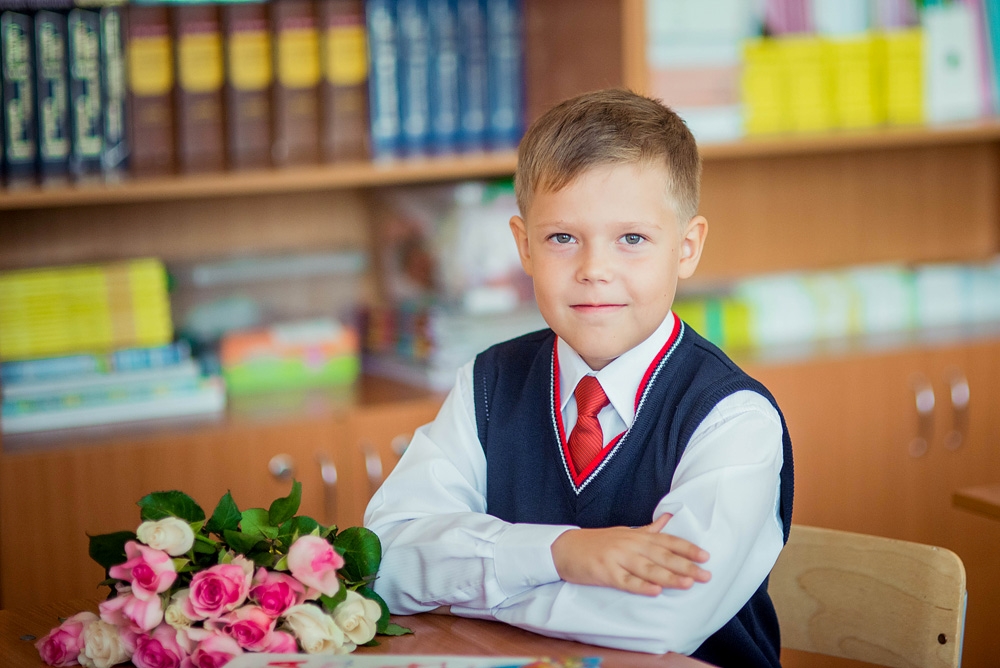 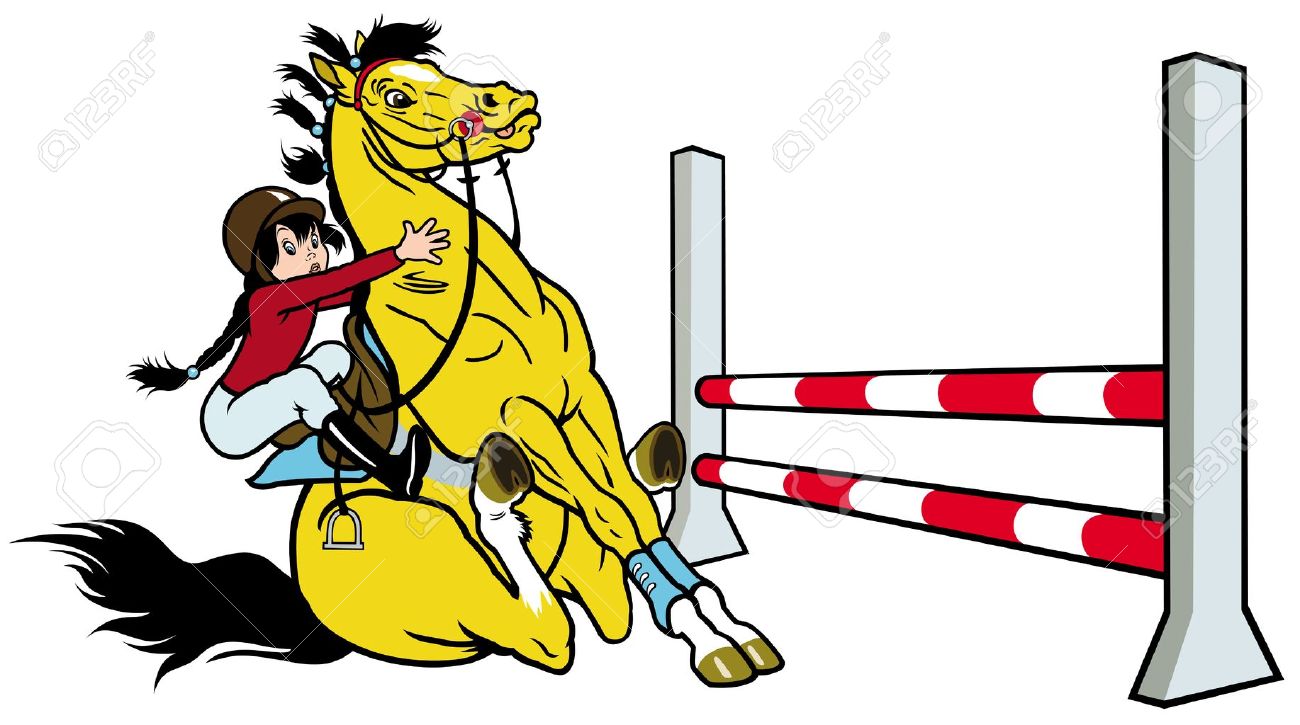 «Немой диктант»
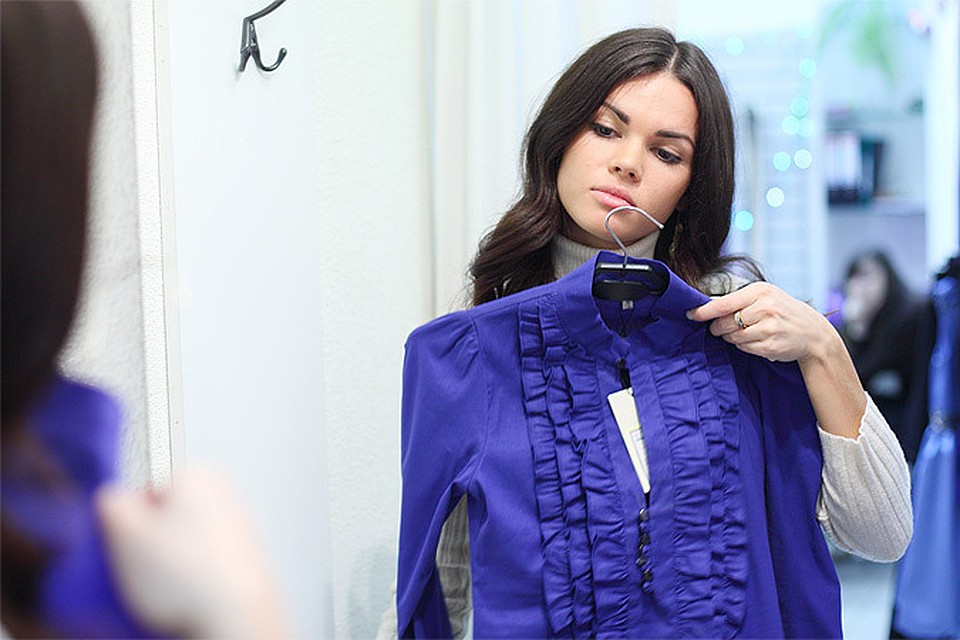 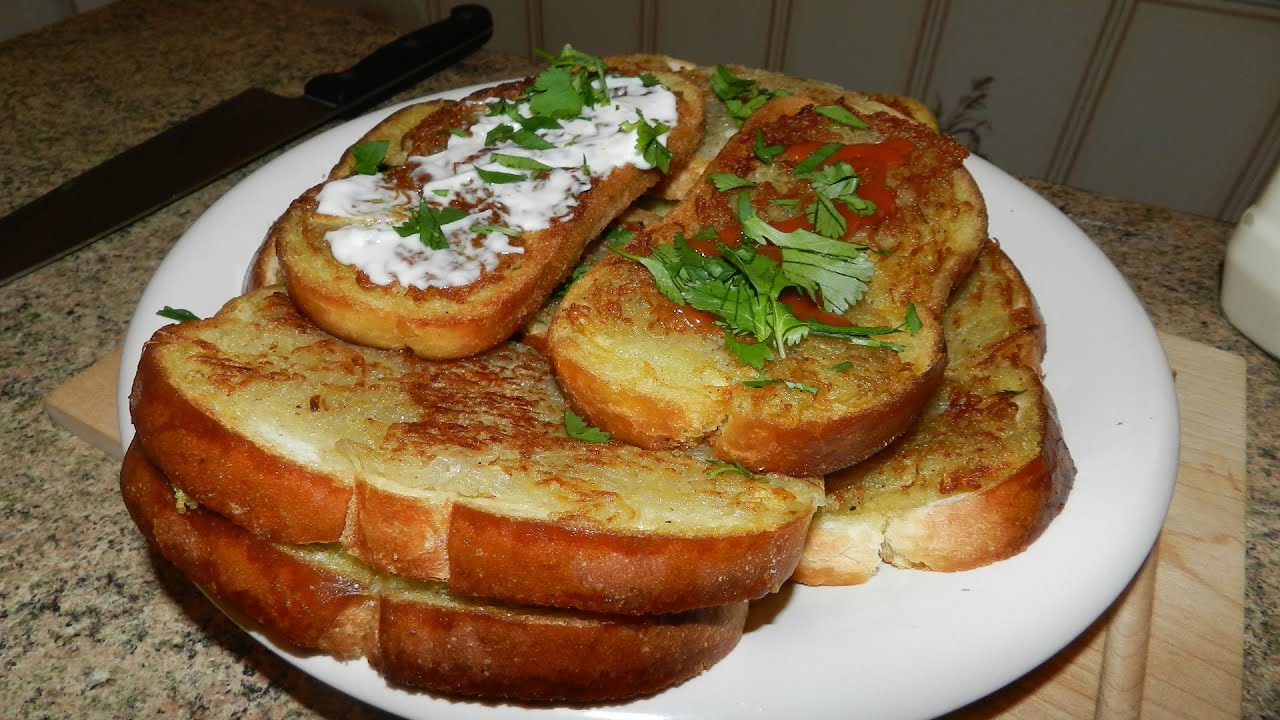 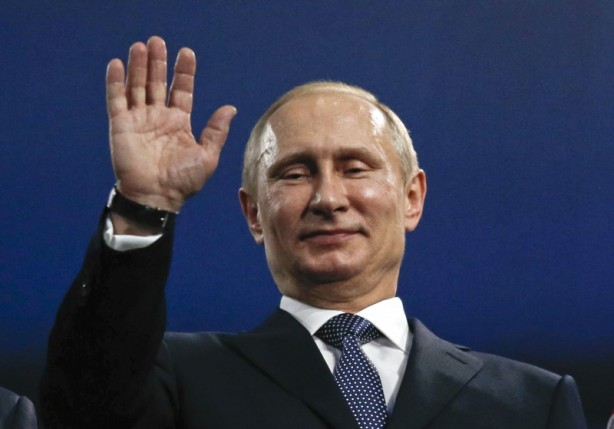 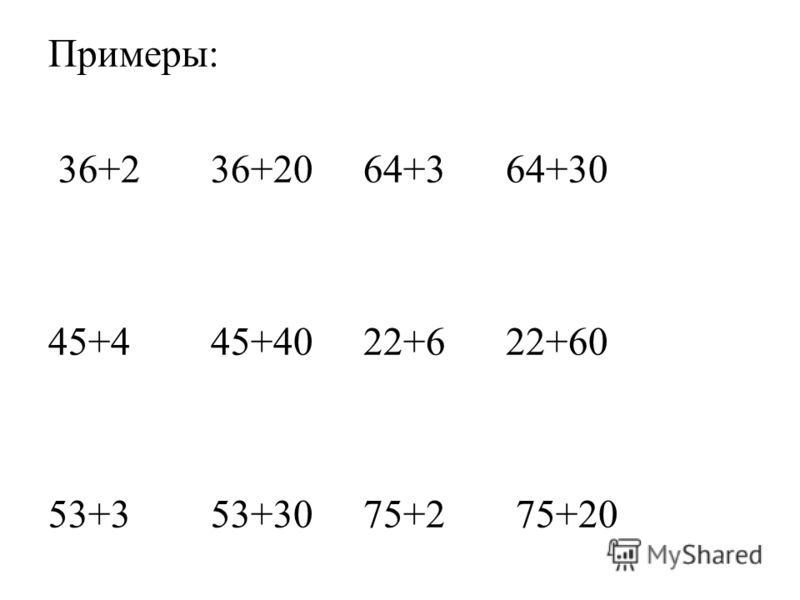 «Найди ошибку»
расти, расточек, заросла

взросший, Растов, поросль

растительность, отросль, поросль
«Составь предложение»
росток 
отрасль
Ростов
ростовщик 
Ростислав
«Вставьте гласные буквы»
«Проверь себя»
«Комплимент»
Достигли ли тех целей, которые поставили перед собой в начале урока?

 Оцените работу своих одноклассников, сделайте комплимент другу за работу на уроке.
Ресурсы сети Интернет
http://kid-mama.ru/cheredovanie-a-o-v-kornyax-ros-rast-rashh-lag-lozh-kos-kas-onlajn-trenazher-po-russkomu-yazyku/  - kid-mama домашняя школа (онлайн тренажер по русскому языку)

https://onlinetestpad.com/ru/test/5335-cheredovanie-glasnykh-v-korne - Online Test Pad обучающий тест «Чередование гласных в корне»

https://onlinetestpad.com/ru/testresult/43774-diktant-pravopisanie-pristavok-pre-pri?savedtestid=26039477 - Online Test Pad Диктант «Правописание приставок ПРЕ-, ПРИ-»